ティーパーティ
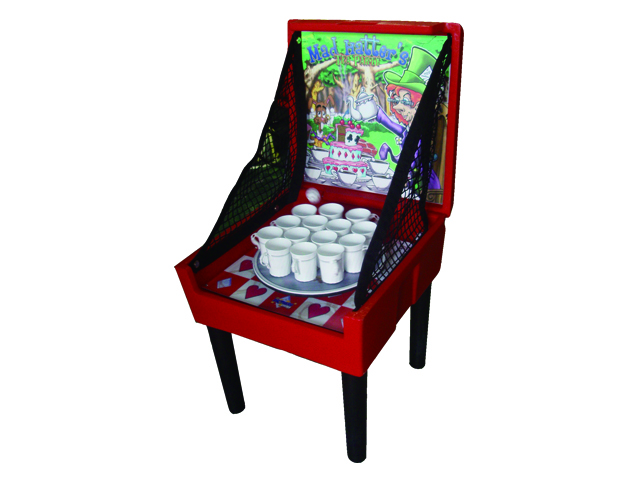 ティーカップにボールを入れるゲーム！
回転するティーカップにボールを入れます。
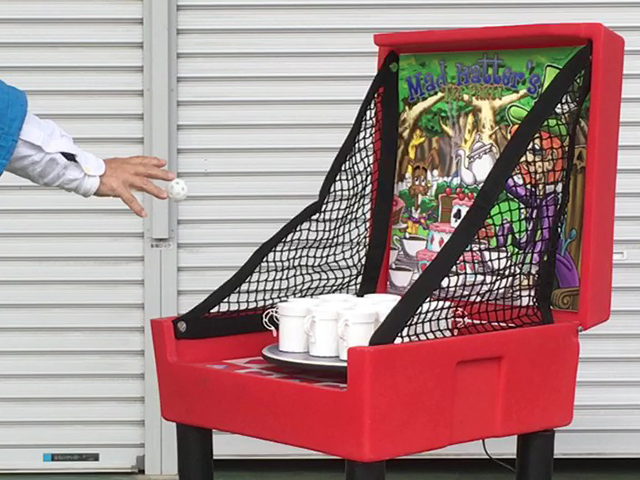 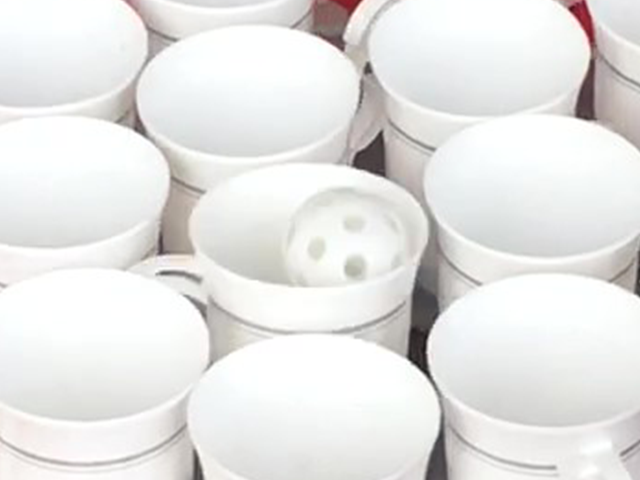 サイズ：W0.6×D0.7×H1.2ｍ
電源：100Ｖ15Ａ×1回路
対応人員：1名
運営要員：1名